AAND’WERKVDAB TURNHOUT
Intensieve sollicitatietraining voor anderstalige niet-, anders-, of laaggeletterde werkzoekenden(= alfa’s) die o.w.v. deze reden niet in aanmerking komenvoor het reguliere aanbod bij VDAB




Voorwaarden: 
     - voldoende mondeling NL om lessen te volgen en   
        basisinstructies te begrijpen
     - randvoorwaarden (bv kinderopvang) ok
     - werkervaring is meerwaarde, maar geen vereiste:   
     
  motivatie/attitude is belangrijkste
Praktisch
2 lesgevers: NT2-instructeur en jobcoach

Bemiddelaar van intensieve dienstverlening zorgt voor toeleiding en organisatie

Min. 4 en max. 8 deelnemers

12 groepslessen in combinatie met individuele afspraken, daarna 3 maanden jobhunting/nazorg

Incl. competentie-assessment, vakspecifiek NL en sollicitatie- en attitudetraining op maat
Meerwaarde
Kleine groep met veel ruimte voor individuele begeleiding en oefenkansen (bv sollicitatiegesprek inoefenen, met de poetskar werken, materialen leren kennen,…)

Lessen zijn aangepast en op niveau van de cursist: 
    => lezen en schrijven zo beperkt mogelijk
    => oefeningen en NL specifiek voor bepaald beroep

Jobhunting maakt dat de te grote drempel van het sollicitatieproces wegvalt: 
   de lesgevers maken het CV , leggen de contacten met de  
   werkgevers en begeleiden de klanten gedurende het hele proces. Ze gaan bv. mee op gesprek, bieden werkplekleren aan,…

Erg werkintensief voor de lesgevers, maar hierdoor verhoogt de kans op werk aanzienlijk!
Resultaten proefproject april 2019
1 cursist is na een beroepsverkennende stage gestart met een IBO-T in de bouw als tegelzetter

1 cursist is doorlopend aan het werk via interim in de productie

1 cursiste werkt via interim bij ISS, lange opdracht

1 cursist start binnenkort met werkplekleren in de productie

Taalondersteuning (IBO-T) door zelfde NT2-lesgever van project

Continue opvolging van interim-opdrachten door jobcoach

alle 4 cursisten zijn ‘aand’werk’!
2e groep – start sept 2019
Groepslessen NL en sollicitatie- en attitudetraining zijn achter de rug


Assessment gebeurde waardoor we een betere kijk op competenties en mogelijkheden sociale economie kregen


Voor 2 cursisten gebeurde een poetstest binnen onze opleiding schoonmaak


Nu volop jobhunten!
Contactgegevens
Peter Sterkens – NT2 instructeurpeter.sterkens@vdab.be014/44.52.23


Ruth Van Olmen - jobcoachruth.vanolmen@vdab.be014/44.51.33
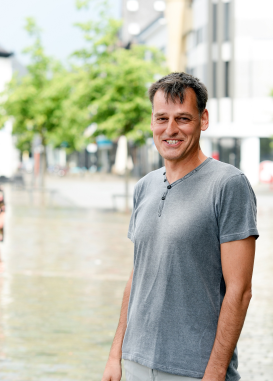 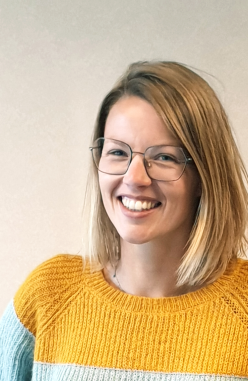